الوحدة الثالثة
ابدأ البرمجة باستخدام سكراتش
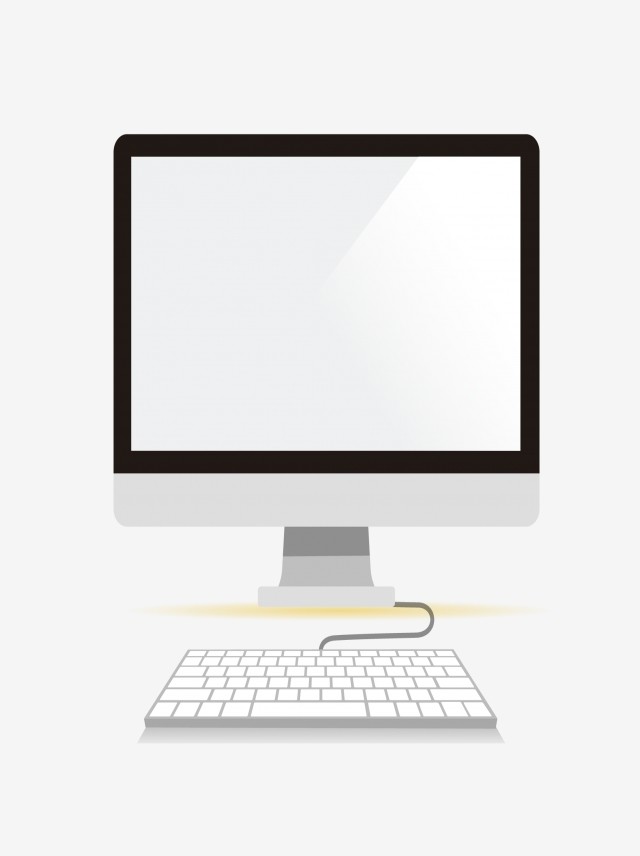 الدرس الثاني
الرسم بواسطة سكراتش
يمكنك في سكراتش استخدام الكائن للرسم، ستجعل الكائن الآن يرسم شكلًا أثناء حركته. لبدء الرسم في سكراتش يجب أن تقوم بإضافة ملحق القلم.
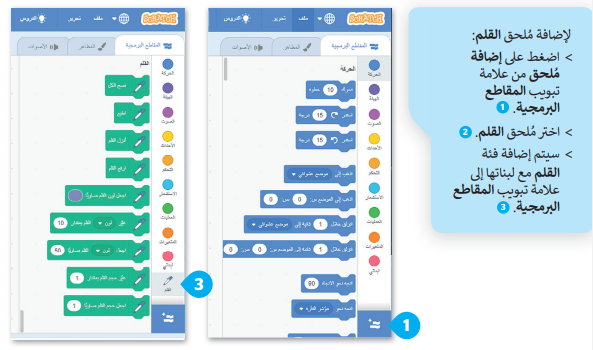 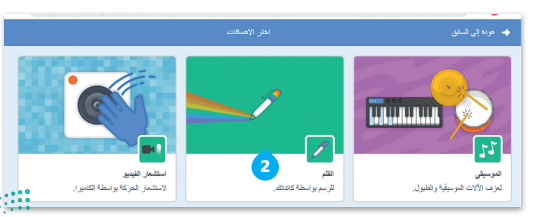 أداة القلم
عند استخدام أداة القلم، يترك الكائن أثرًا عند انتقاله من مكان إلى آخر عبر المنصة. يمكن للكائن رسم النقاط والخطوط، والأشكال، وكذلك العديد من الرسومات الأخرى على المنصة. يمكن العثور على جميع اللبنات المتعلقة بالقلم في فئة البنات القلم.
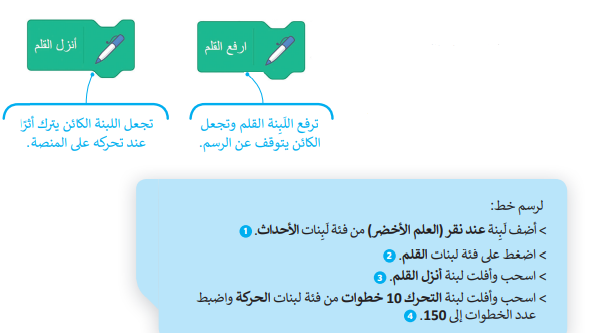 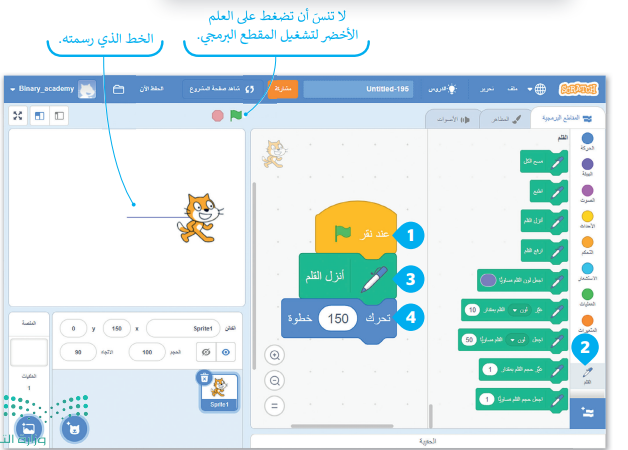 لاحظ المقطع البرمجي التالي ستلاحظ أن لبنات رفع القلم وإنزاله تم استخدامها بالتناوب، إن استخدام اللبنات بهذه الطريقة يجعل الكائن يرسم خطًا متقطعًا
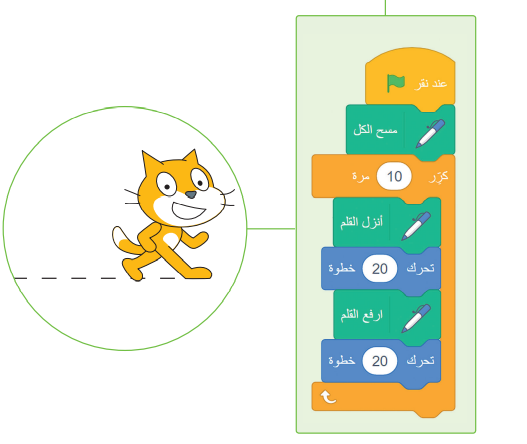 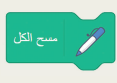 لبنة مسح الكل
تمسح اللبنة المنصة بأكملها؛ بحيث تحذف كل ما ترسم على المنصة، وإذا أردت تنفيذ الأوامر البرمجية مرة أخرى فإن الرسومات لا تمسح بصورة تلقائية؛ ولذلك يعتبر استخدام اللبنة في بداية البرنامج مفيدًا.
إضافة الألوان إلى رسوماتك
يمكنك تغير لون القلم من خلال هاتين اللبنتين
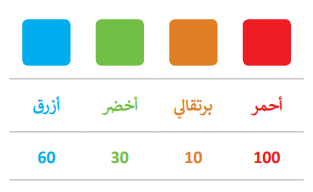 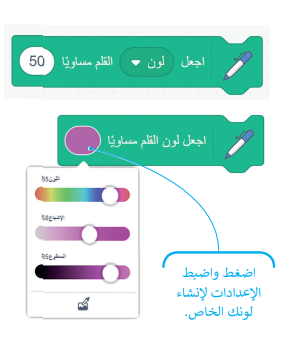 يمكنك تغيير لون القلم أثناء عمل البرنامج
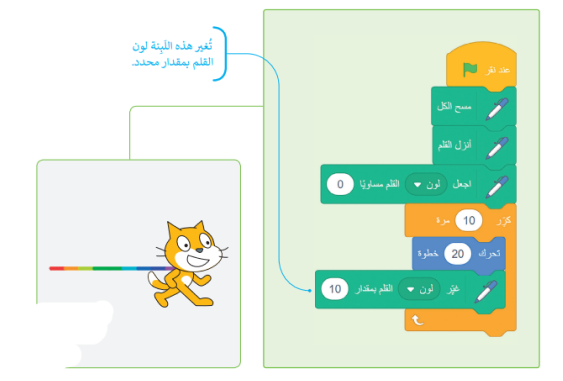 لبنة حجم القلم
يمكنك تغيير حجم القلم بواسطة لبنة اجعل حجم القلم مساويًا () والتي تكون قيمتها الصغرى 1، وكلما زادت هذه القيمة كلما أصبح سمك القلم أعرض.
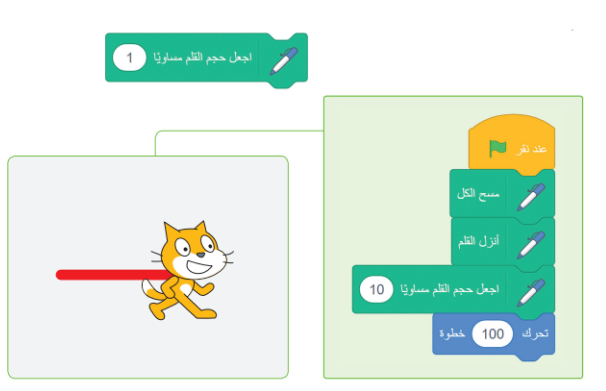 يمكنك تغيير حجم القلم أثناء عمل البرنامج
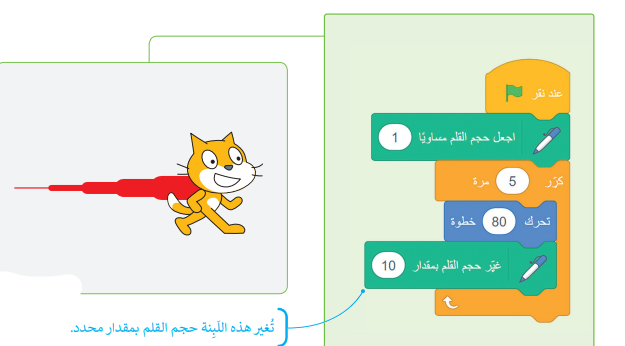 رسم الأشكال
يمكنك في سكراتش رسم أي شكل تريده، أنشئ البرنامج التالي ثم شغله.
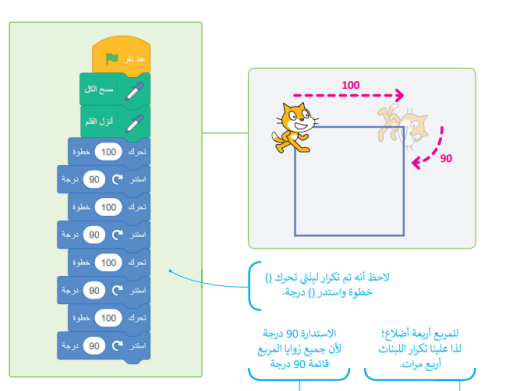 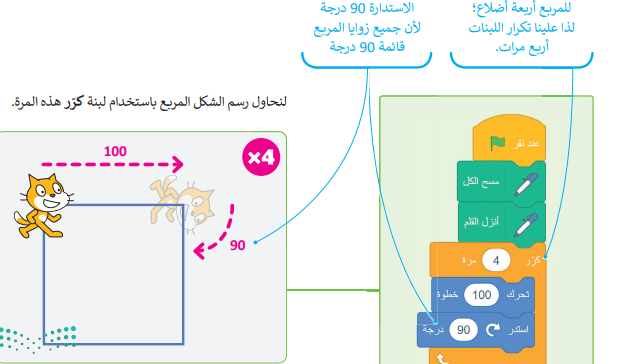 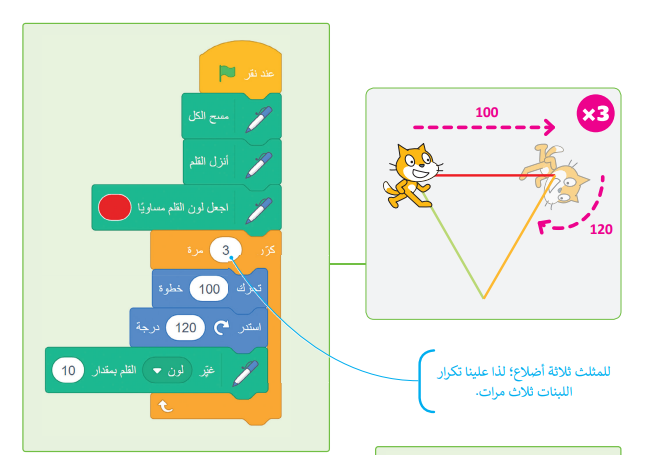 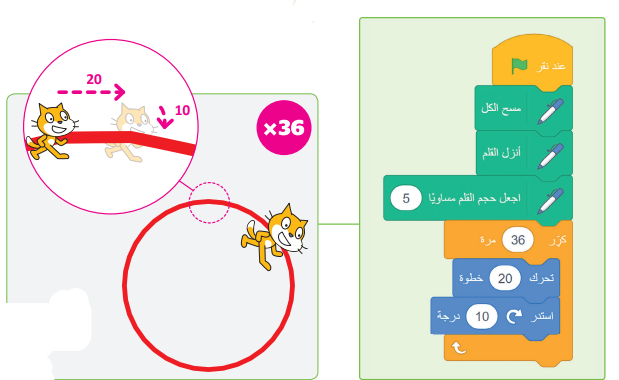 لبنة اطبع
عند استخدام هذه اللبنة يقوم الكائن بإنشاء نسخة مشابهة.
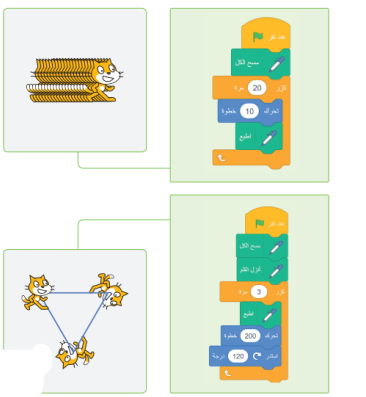 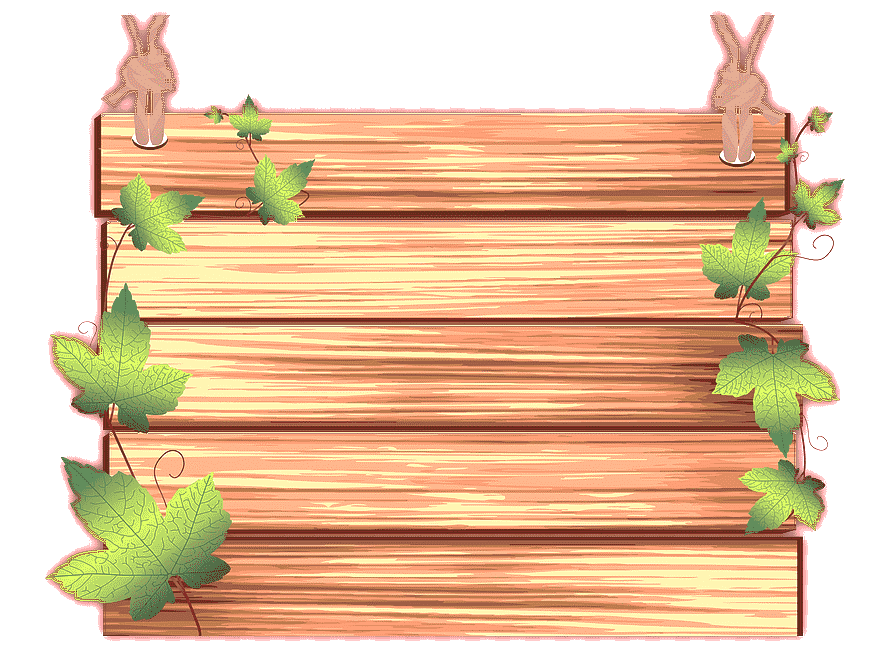 لنطبق معًا
تدريب 1
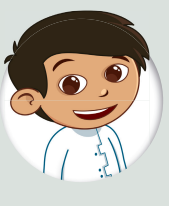 أنشئ المقاطع البرمجية التي ترسم الخطوط والأشكال التالية.
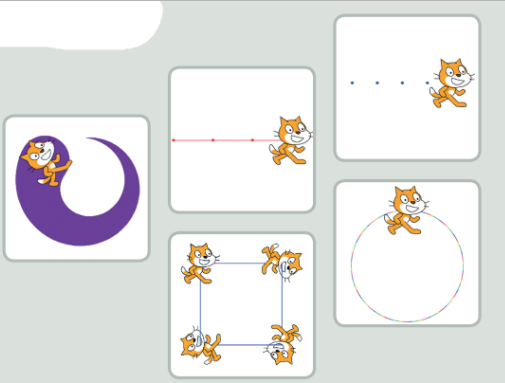 تدريب 2
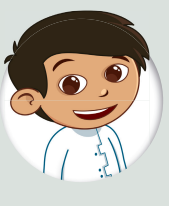 أنشئ برنامجًا يرسم مثلثًا أصفرًا بجوانب متقطعة، ثم احفظ ما قمت به.
تدريب 3
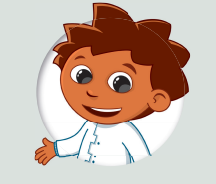 صل كل لون بالرقم المناسب
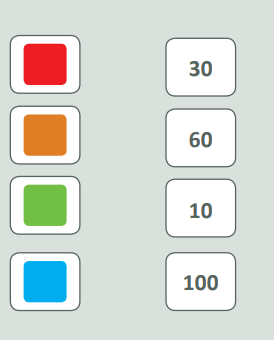 تدريب 4
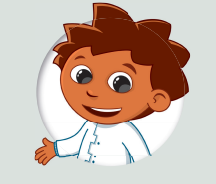 في البداية ضع القطة في الجزء العلوي الأيسر من الشاشة بعد ذلك شغل البرنامج النصي وارسم النتيجة في المربع الأبيض
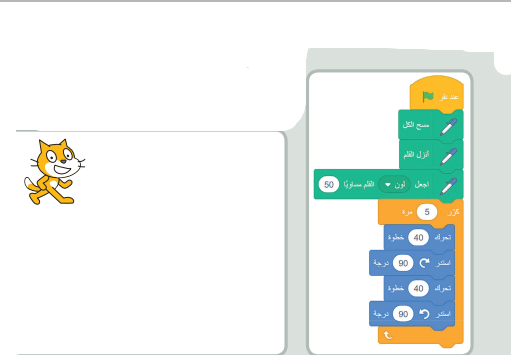